CDE Office Hours
December 9, 2021
1
CDE Contacts!
Emails: LastName_FirstInital@cde.state.co.us
CDE Team!
ESSER/ESEA Program Partners
Nazie Mohajeri-Nelson, Director of ESEA Office (mohajeri-nelson_n@cde.state.co.us) 
DeLilah Collins, Assistant Director of ESEA Office (collins_d@cde.state.co.us) 
ESEA Regional Contacts assigned by district
Title I: Laura Meushaw, Kathryn Wisner, Niko Kaloudis
Title II: Niko Kaloudis
Title III: Kathryn Wisner
Title IV: Tammy Giessinger, Michelle Prael
Title V: Kristen Collins
ESSER Team
Kristin Crumley, ESSER Monitoring Specialist (Crumley_k@cde.state.co.us) 
Jonathan Schelke, ESSER Monitoring Specialist (schelke_j@cde.state.co.us) 
Shannon Wilson, ESSER/ESEA Grants Administration Coordinator (Wilson_s@cde.state.co.us) 
Mackenzie Owens, ESSER Reporting Specialist (owens_m@cde.state.co.us) 
Data, Accountability, Reporting, and Evaluation
Tina Negley, Alan Shimmin, Mary Shen, and Mackenzie Owens
Fiscal Partners
Jennifer Okes, Chief Operating Officer (okes_j@cde.state.co.us) 
Kate Bartlett, Executive Director of School District Operations (Bartlett_k@cde.state.co.us) 
Jennifer Austin, Director of Grants Fiscal Management (Austin_j@cde.state.co.us) 
Robert Hawkins, Grants Fiscal Analyst (Hawkins_s@cde.state.co.us) 
Steven Kaleda, Grants Fiscal Analyst (Kaleda_s@cde.state.co.us) 
ESSER Team
Bill Parsley, ESSER Fiscal Monitoring Supervisor (parsley_w@cde.state.co.us) 
Hilery Morris, ESSER Fiscal Monitoring (morris_h@cde.state.co.us) 
Sharon Mackey, ESSER Fiscal Monitoring (mackey_s@cde.state.co.us)
ESSER Office Hours
Topics
Updates and Reminders
ARP HCY – Q&A
IDEA Maintenance of Effort
Data Reporting Requirements
3
[Speaker Notes: Nazie]
Updates, Reminders, and Clarifications
4
Reminders
Upcoming deadlines!
5
Narrative Question 1 Reminders
Narrative Question 1
Narrative response should be a concise paragraph that answers the four guiding questions
Do not need to include specific data; rather, summarize sources used
Feel free to copy and paste from the provided template
If your process has been more detailed, keep record of your process for use in monitoring and reporting
Narrative Example
1. In what ways have students been impacted by lost instructional time (the pandemic)?
•Exemplary Education Agency has analyzed [insert your LEA data].  Based on data results, EEA has determined that all students experienced [insert identified student needs].
•Data has been disaggregated for the groups listed in this question. Data shows [insert student needs] for [insert identified student groups] compared to the general student population.
•In selecting our evidence-based interventions, we focused on research-based approaches to address [insert high level priorities based on students needs] in order to respond to the identified student academic, social, emotional, and mental health needs. These interventions are detailed in the budget.
•EEA schools will be [insert methods for measuring impact of interventions] in order to measure the impact of our interventions on students’ academic, social, and behavioral needs.
2. Have any student groups been disproportionately impacted? If so, which ones?
3. How were the evidence-based interventions selected to respond to identified A.S.E.M.  needs and any identified disproportionate impact?
4. How will we measure the success of the interventions on students’ academic, social, emotional, and mental health needs?
Narrative Question Guidance
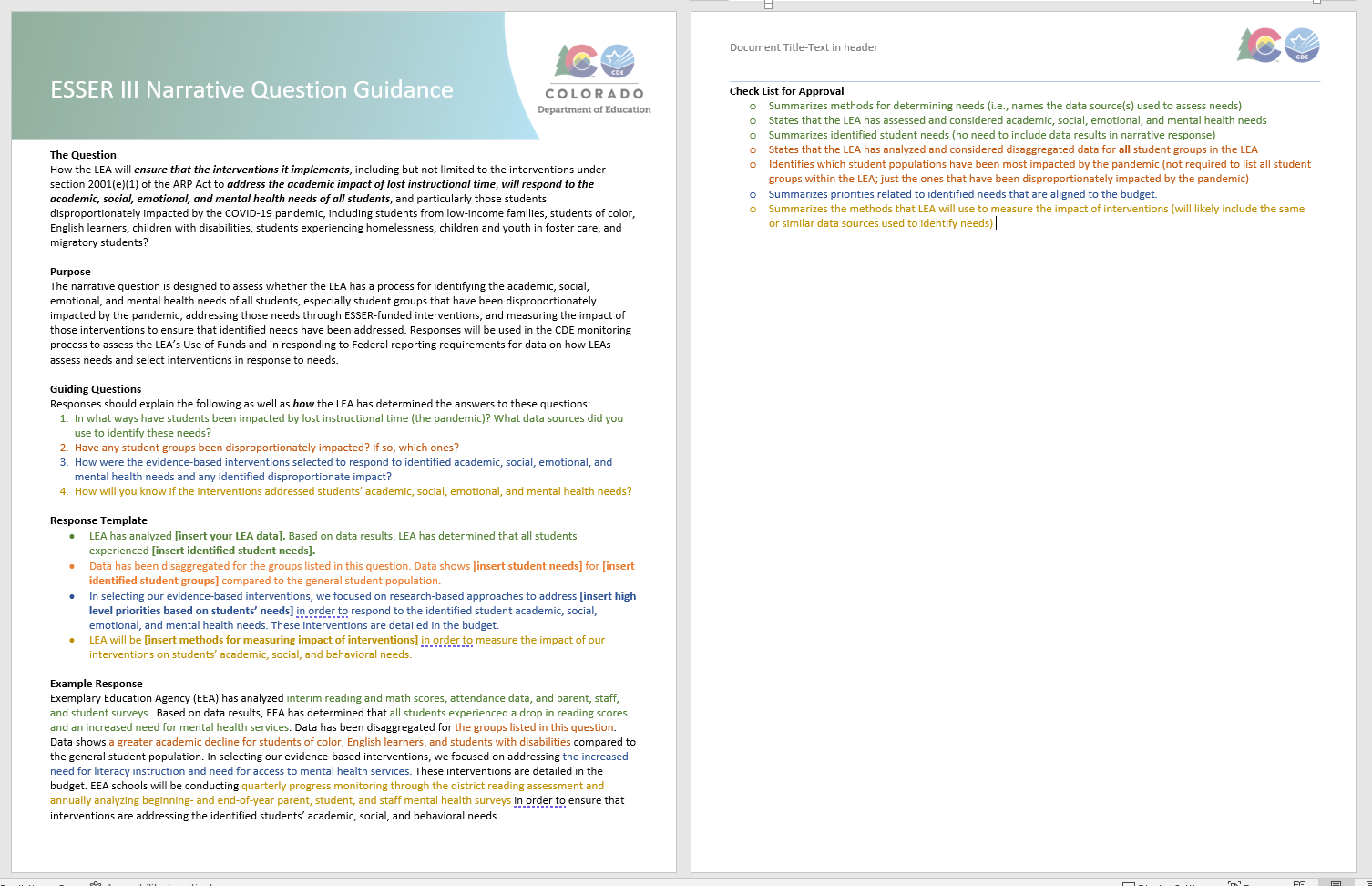 9
Example 1
Example District 1 has analyzed interim reading and math scores, attendance data, and parent, staff, and student surveys. Based on data results, Example District 1 has determined that all students experienced a drop in reading and math scores and an increased need for mental health services. Data has been disaggregated for the groups listed in this question. Data shows a greater academic decline for students of color, English learners, and students with disabilities compared to the general student population. In selecting our evidence-based interventions, we focused on addressing the increased need for literacy and math instruction and need for access to mental health services. These interventions are detailed in the budget. All Example District 1 schools will be conducting NWEA assessments beginning, middle, and end of year in both literacy and math and annually analyzing beginning- and end-of-year parent, student, and staff mental health surveys in order to ensure that interventions are addressing the identified students’ academic, social, and behavioral needs.
10
Example 2
Example District 2 has analyzed interim reading and math scores using NWEA and iStation data; attendance data collected from our database by the Truancy Prevention Specialist; and staff, parent and student input. Based on data results, Example District 2 has determined that all students experienced a decrease in reading and math scores and an increased need in mental health services. Data has been disaggregated for the groups listed in this question. Data shows a greater academic decline for students with disabilities, English Learners and homeless compared to the general student population. In selecting our evidence-based interventions, we focused on research-based approaches to addressing the increased need for reading and math instruction and the need for access to mental health services. In order to respond to the identified student academic, social, emotional and mental needs, these interventions are detailed in the budget. Example District 2 will be conducting beginning, middle and end of year progress monitoring through the district reading and math assessments to be sure interventions are addressing the identified student academic, social, emotional and behavioral needs.
11
ARP HCY IIAny Questions?
12
ARP HCY
Application Deadline for Formula Funding to Support McKinney Students Has Been Extended

The applications to apply for the U.S. Department of Education section 2001(b)(1) of the American Rescue Plan Act of 2021 funding to help support school districts in serving students experiencing homelessness has been extended to Tuesday, March 1, 2022. 

The purposes of this funding include increasing the identification of homeless children and youth, providing wraparound services considering the impact of the COVID-19 pandemic, and providing assistance needed to enable homeless children and youth to attend school and participate fully in school activities.  
Applications must be completed and submitted through an online application. Please see complete details and additional information on the McKinney-Vento Homeless Education Webpage.


Our HCY Colleagues will be here next week to answer any questions! In the meantime, please don’t hesitate to contact Dana Scott or Paula Gumina.
13
ESSER and IDEA MOE
Evan Davis
Colorado Department of Education
Office of Grants Fiscal
ESSER and State and Local Special Education expenses
Ordinarily required under ESEA grants, but not under ESSER:
Based on a Comprehensive Needs Assessment
Supplemental supports & services
Serving eligible schools and students

Still required under ESSER:
Reasonable and Necessary

Funding considerations
LEAs can use the ESSER funds to cover declines in state/local funds. However, ESSER will provide only temporary support and will not be a permanent replacement for lost state funds. – avoid the funding cliff! 
SNS for Titles IA, IIA, IVA do not implicate federal funds, only state/local. However, Title IC (Migrant Education) and Title IIIA do reference federal funds, so be careful, these could present SNS issue.
Reminder: ESSER Funds were calculated using LEAs’ Title I, Part A funding formula. However, ESSER Funds are not Title I funds. There are important flexibilities related to ESEA-type activities under ESSER.
15
ESSER and State and Local Special Education expenses
Question:
Is there a “supplement not supplant” requirement for ESSER and GEER funds?


Answer:
No. The ARP Act, the CRRSA Act, and the CARES Act, however, include detailed provisions requiring States to maintain effort for elementary and secondary education and higher education. (See the Maintenance of Effort FAQs.) Maintenance of effort provisions are designed to keep States from substantially reducing their support for K–12 education and higher education. While these Acts do not address maintenance of effort requirements associated with other Federal funds, such as those for IDEA and ESEA, States and LEAs must be mindful that these requirements continue to apply.

https://oese.ed.gov/files/2021/05/ESSER.GEER_.FAQs_5.26.21_745AM_FINALb0cd6833f6f46e03ba2d97d30aff953260028045f9ef3b18ea602db4b32b1d99.pdf
16
ESSER and State and Local Special Education expenses
Question: 
Can federal ESSER I, II, III funds be used to replace state and/or local Special Education expenses (Grant Code 3130 and/or 3131)


Answer:
For the purposes of the IDEA, CARES Act (ESSER I), CRRSA Act (ESSER II), and ARP Act (ESSER III) funds are considered Federal funds and may not replace State and local funds in LEA MOE calculations. As a result, if an LEA uses CARES Act, CRRSA Act, or ARP Act funds to replace State or local funding for the education of children with disabilities, this may result in a failure of the LEA to meet the budget and/or expenditure requirements for LEA MOE under IDEA.
17
ESSER and State and Local Special Education expenses
IDEA contains an LEA MOE requirement in addition to the State MOE requirements in the CARES Act, CRRSA Act, and ARP Act, and the State and LEA maintenance of equity requirements in the ARP Act.
	Under section 613(a)(2)(A)(iii) of IDEA and 34 CFR § 300.203, an LEA must both: 
(1) budget, for the education of children with disabilities, at least the same amount as the LEA spent for that purpose from the same source (either local funds or a combination of State and local funds, on an aggregate or per capita basis) in the most recent fiscal year for which information is available; and 
(2) expend, for the education of children with disabilities, at least the same amount as the LEA spent for that purpose from the same source (either local funds or a combination of State and local funds, on an aggregate or per capita basis) for the preceding fiscal year. 
Under IDEA, these budget and expenditure requirements for LEA MOE are termed “eligibility” and “compliance” standards, respectively.
18
ESSER and State and Local Special Education expenses
While IDEA does not provide for MOE waivers, there are exceptions and an adjustment to the LEA MOE requirements that may allow an LEA to reduce its MOE budget and expenditures below the level of expenditures for the education of children with disabilities made by the LEA for the appropriate comparison years (for the eligibility standard) and the preceding fiscal year (for the compliance standard)). (See 34 CFR §§ 300.204 and 300.205.) 


https://cifr.wested.org/wp-content/uploads/2021/04/CIFR-LEA-MOE-QRG.pdf
19
Questions
Any Questions?
20
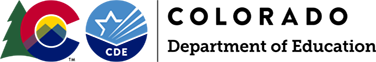 Contact
Resources:
https://sites.ed.gov/idea/regs/b/c

CDE Contact:
Evan​ Davis
Federal Fiscal Grant Supervisor
Office of Grants Fiscal Management
Phone 303.866.6129
Davis_E@cde.state.co.us
21
ESSER Data Reporting Requirements
ESSER Reporting Form
USDE has asked each state to collect and report data on all three ESSERs through four reporting periods
The information collected is gathered from the ESSER applications, including the budgets, plans, and narrative statements
The first reporting period has already ended
CDE sent back the first reporting form to USDE in early 2021
The current reporting form that CDE will complete and send to USDE in early 2022 is located here:
https://www.reginfo.gov/public/do/PRAViewIC?ref_nbr=202106-1810-006&icID=242779
ESSER I Reporting Period
ESSER I under the Coronavirus Aid, Relief, and Economic Security (CARES) Act:
ESSER II Reporting Period
ESSER II under the Coronavirus Response and Relief Supplemental Appropriations (CRRSA) Act:
ESSER III Reporting Period
ARP ESSER under the American Rescue Plan (ARP) Act:
ESSER Reporting Form Elements
Data elements of the form include:
Section 1: Overall ESSER Fund Grants for SEA
Section 2: ESSER SEA Reserve
Section 3: Mandatory Subgrants to LEAs
Section 4: Equitable Support for Learning Recovery and/or Acceleration
Section 5: Full-Time Equivalent (FTE) Positions
Section 6: Maintenance of Equity
Section 1: Overall Fund Grants for SEA
Total grant amount allocated to SEA
Total grant amount expended by SEA and all State subrecipients in prior and current reporting period
Total amount of remaining grant funds
Amount of remaining funds planned for specific purpose
Section 2: ESSER SEA Reserve
Total amount reserved by SEA
Total amount retained by SEA for implementation of evidence-based interventions (EBIs) specifically targeting lost instructional time, including:
Summer learning, extended day or year, afterschool programs, etc.
Total amount retained by SEA for administrative costs and emergency  needs
Total amount awarded to LEAs and non-LEA entities
Total amount awarded and expended by LEAs, plan for remaining funds, and use of LEA funds under three categories:
Addressing Physical Health and Safety
Meeting Students’ Academic, Social, Emotional, Mental Health, and Other Needs
Operational Continuity and Other Uses
For ARP ESSER III, EBI activities are reported upon
Narrative questions
Section 3: Mandatory Subgrants to LEAs
Total subgrant amount awarded to each LEA
LEA use of funds, expended and planned, for each ESSER under three broad categories, split up into 25 subcategories:
Addressing Physical Health and Safety
Meeting Students’ Academic, Social, Emotional, Mental Health, and Other Needs
Operational Continuity and Other Uses
For ARP ESSER III, EBI activities are reported upon
Other LEA use of fund categories reported upon:
Internet Access
Maintaining Safe-In Person Instruction
Reengaging Students
Staff Salaries and Benefits and Hiring and Retention
Equitable Allocations to Title I Schools
Percentage of expenditures providing targeted supports to students disproportionately impacted by COVID-19
Section 4: Equitable Support for Learning Recovery and/or Acceleration
Methods used by each LEA to identify which students were most impacted by COVID-19 and how the LEA allocated funds to schools
Methods used by each LEA to support learning recovery or acceleration for subpopulations who were disproportionately impacted by the COVID-19 pandemic (in table on right)
Count of FTE staff assigned to serve each school in LEA, regardless of funding source
Section 4 Reporting Table:
Section 5: FTE Positions
Provide the number of full-time equivalent (FTE) positions for the LEA, or non-LEA Entity as of the listed reporting dates. (The number of FTE positions includes all staff regardless of whether the position is funded by Federal, State, local, or other funds—and equals the sum of the number of full-time positions plus the full-time equivalent of the number of part-time positions.)
Section 6: Maintenance of Equity
The statewide per-pupil amount of State funds allocated or appropriated to all LEAs in the State in FY 2021
The statewide per-pupil amount of State funds allocated or appropriated to all LEAs in the State in FY 2022
Per-pupil reduction of overall State funds for FY 2022
Provide the per-pupil amount of State funding appropriated or allocated by fiscal year for each high-need LEA as identified by the SEA
Provide the per-pupil amount of State funding appropriated or allocated by fiscal year for each highest-poverty LEA as identified by the SEA
Filling Out the Form
With the data from the ESSER applications, CDE can fill out large portions of the form
Some data elements, such as the Table 4 reporting table, may require additional surveys or forms sent to LEAs to collect more information in the future
Please keep in mind these reporting requirements as you collect your own data and records
These are based on proposed reporting! Once finalized, we will determine if/what data elements would be needed from LEAs moving forward and will update you at a future office hours
Upcoming Meetings
Any Requests for Upcoming Topics or Questions!
Upcoming Office Hours:
12/16/21 ~ Funding construction with ESSER funds and the strings attached
12/23/21 ~ No Office Hours in observance of Christmas holiday
12/30/21 ~ No Office Hours – CDE will be closed between the Christmas and New Year’s holidays
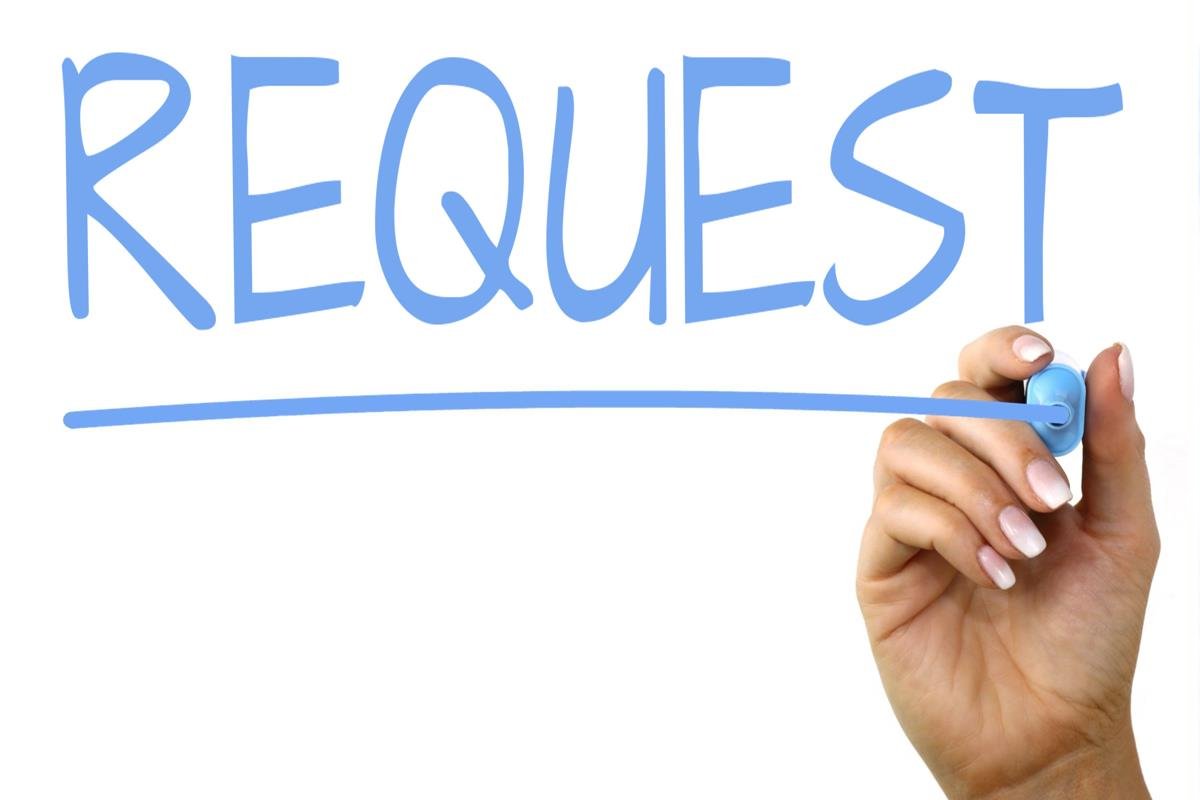 37
CDE Contacts!
Emails: LastName_FirstInital@cde.state.co.us
CDE Team!
ESSER/ESEA Program Partners
Nazie Mohajeri-Nelson, Director of ESEA Office (mohajeri-nelson_n@cde.state.co.us) 
DeLilah Collins, Assistant Director of ESEA Office (collins_d@cde.state.co.us) 
ESEA Regional Contacts assigned by district
Title I: Laura Meushaw, Kathryn Wisner, Niko Kaloudis
Title II: Niko Kaloudis
Title III: Kathryn Wisner
Title IV: Tammy Giessinger, Michelle Prael
Title V: Kristen Collins
ESSER Team
Kristin Crumley, ESSER Monitoring Specialist (Crumley_k@cde.state.co.us) 
Jonathan Schelke, ESSER Monitoring Specialist (schelke_j@cde.state.co.us) 
Shannon Wilson, ESSER/ESEA Grants Administration Coordinator (Wilson_s@cde.state.co.us) 
Mackenzie Owens, ESSER Reporting Specialist (owens_m@cde.state.co.us) 
Data, Accountability, Reporting, and Evaluation
Tina Negley, Alan Shimmin, Mary Shen, and Mackenzie Owens
Fiscal Partners
Jennifer Okes, Chief Operating Officer (okes_j@cde.state.co.us) 
Kate Bartlett, Executive Director of School District Operations (Bartlett_k@cde.state.co.us) 
Jennifer Austin, Director of Grants Fiscal Management (Austin_j@cde.state.co.us) 
Robert Hawkins, Grants Fiscal Analyst (Hawkins_s@cde.state.co.us) 
Steven Kaleda, Grants Fiscal Analyst (Kaleda_s@cde.state.co.us) 
ESSER Team
Bill Parsley, ESSER Fiscal Monitoring Supervisor (parsley_w@cde.state.co.us) 
Hilery Morris, ESSER Fiscal Monitoring (morris_h@cde.state.co.us) 
Sharon Mackey, ESSER Fiscal Monitoring (mackey_s@cde.state.co.us)